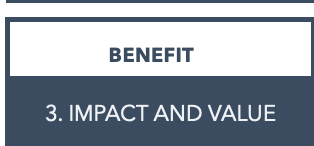 3. IMPACT AND VALUEWHAT KIND OF STAKEHOLDER VALUE?
CSR STAKEHOLDER VALUE PROPOSITIONS I TEMPLATE